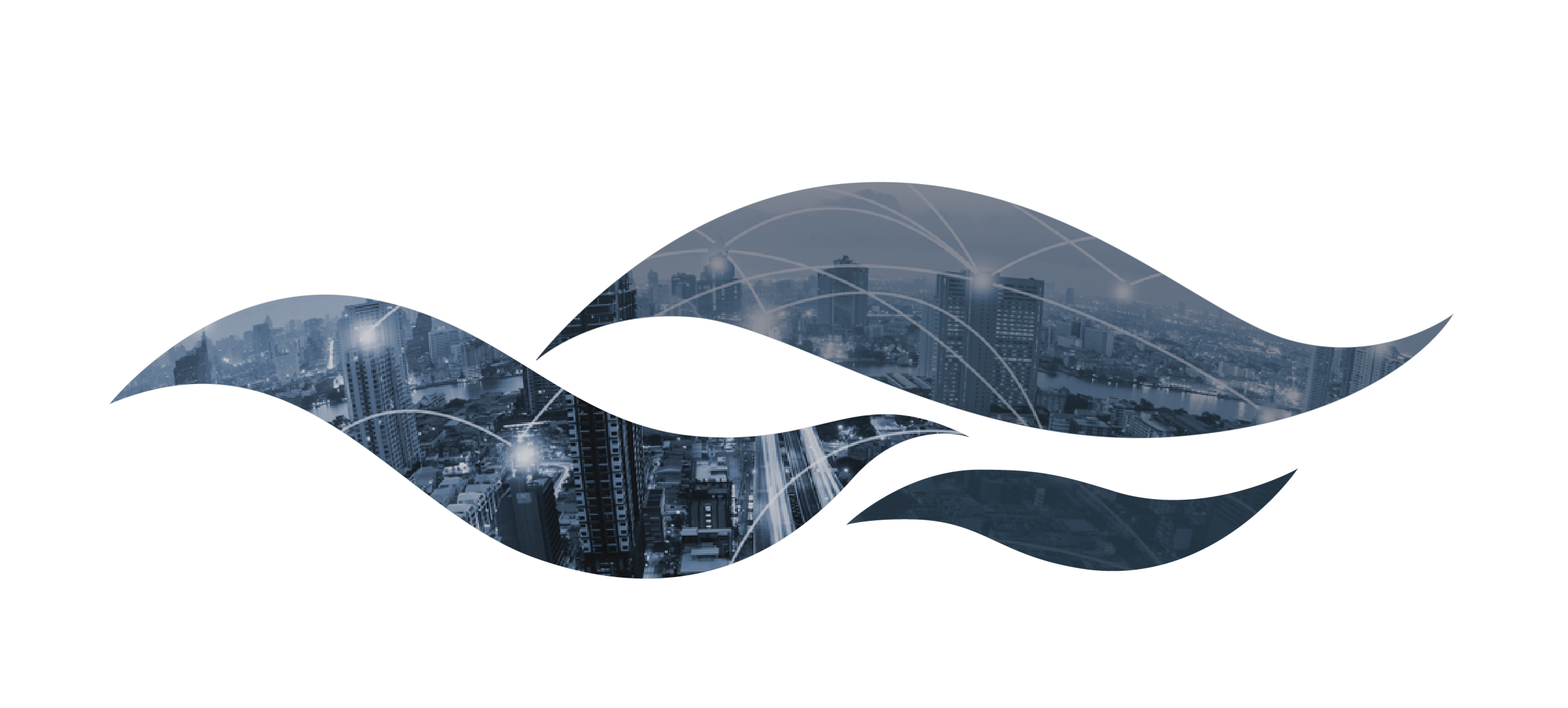 ON CALL INTERNATIONALGLOBAL ASSISTANCE & INSURANCE PROGRAM Administrators Training
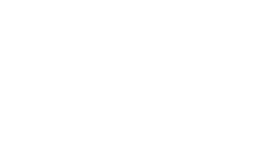 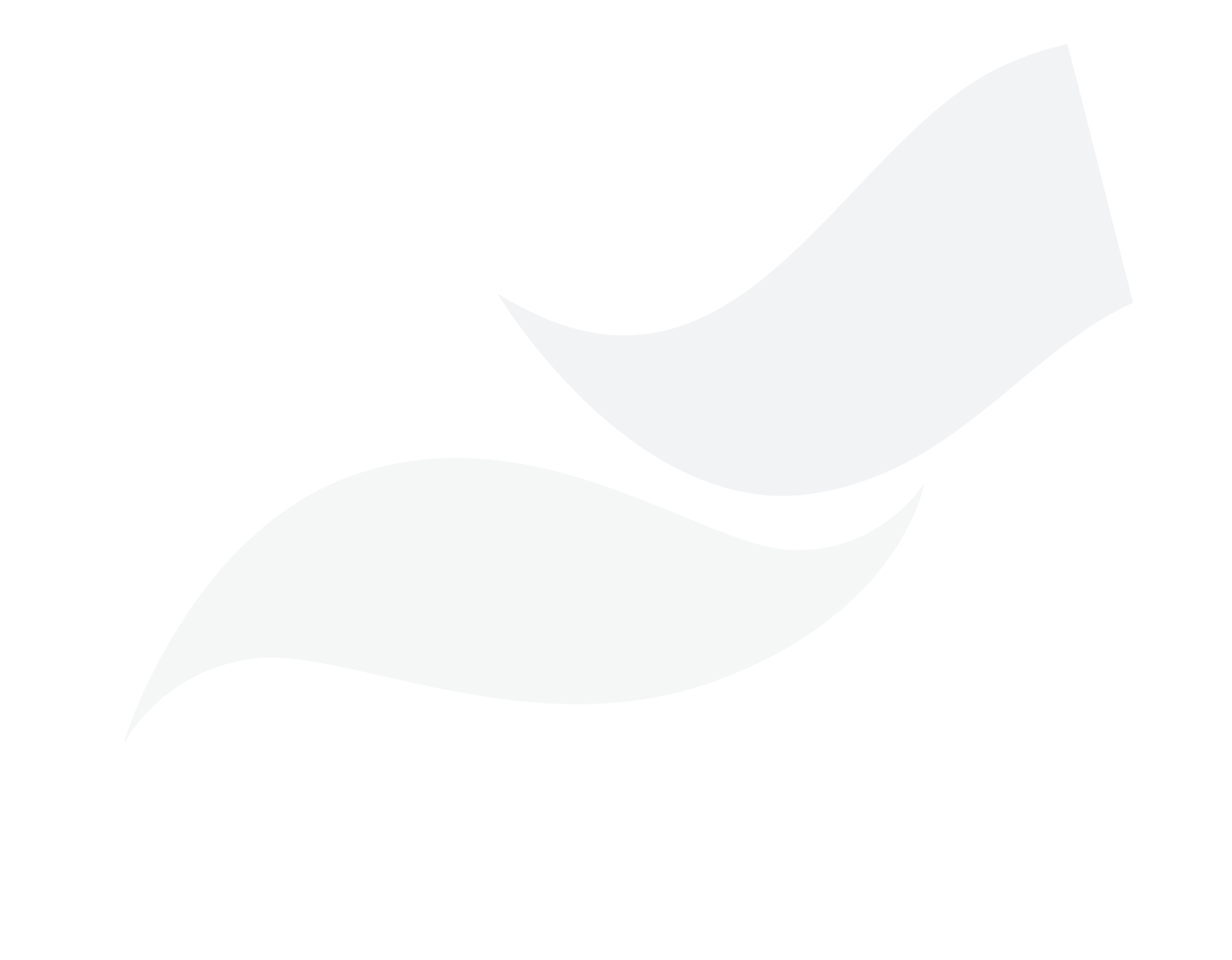 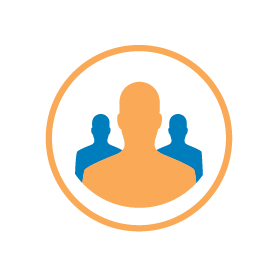 TRAVEL RISK MANAGEMENT and DUTY OF CARE
PROTECT YOUR PEOPLE
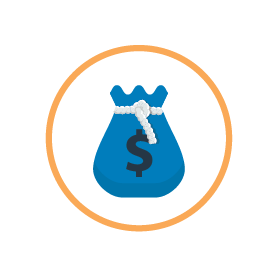 PROTECT YOUR INVESTMENT
Institutions that fail to protect their people risk significant legal, financial and reputational damage.
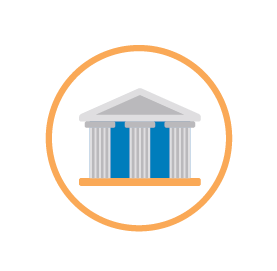 PROTECT YOUR 
INSTITUTION
Developing a travel risk management plan helps fulfill the your duty of care responsibility.
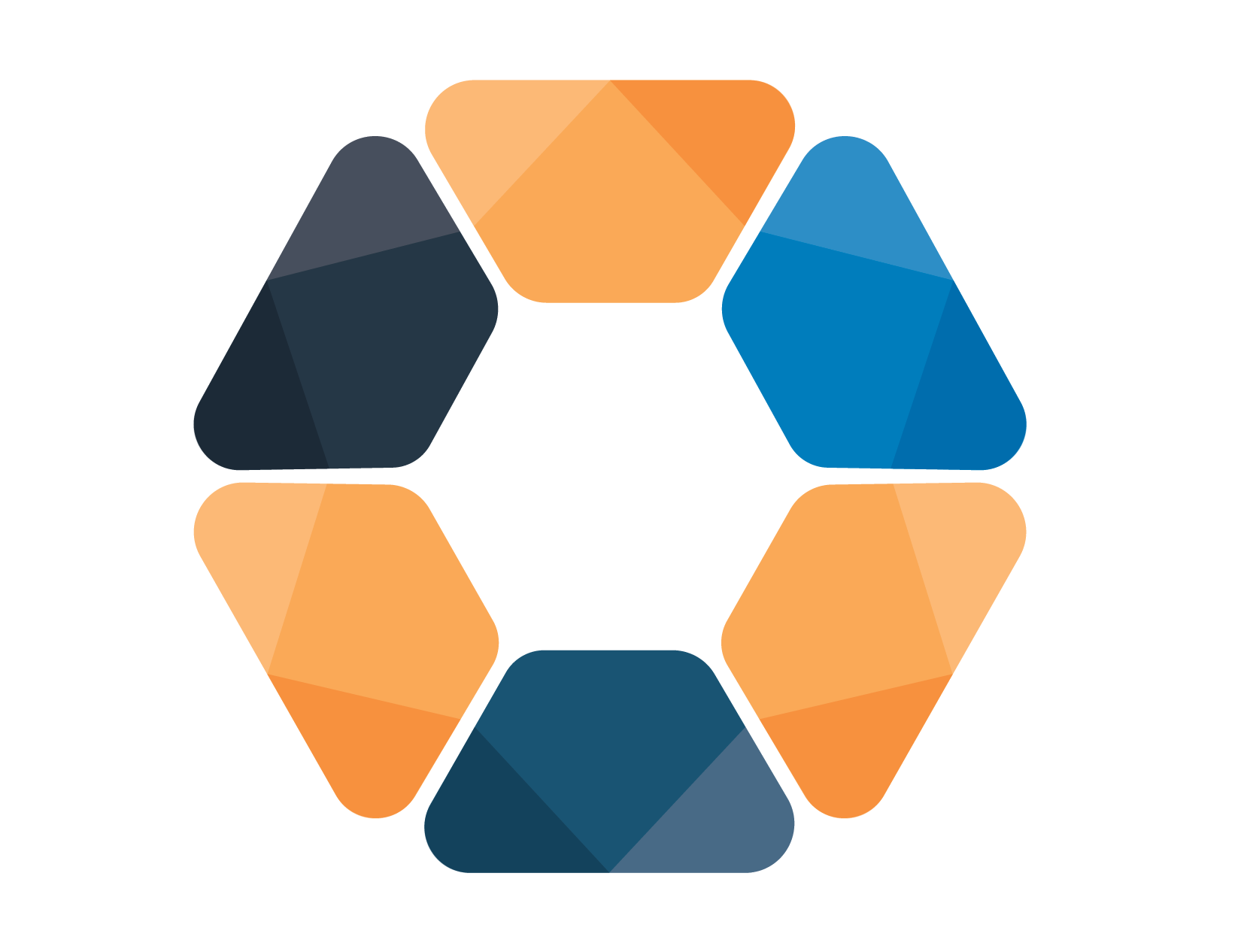 Components of a HOLISTIC Travel Risk Management Plan
ASSESSMENT 
OF YOUR SCHOOL’S UNIQUE RISK PROFILE?
PLANNING               HOW YOU 
WILL RESPOND TO THAT RISK
REPETITION KEEPING YOUR PLAN UP TO DATE
ENFORCEMENT 
OF POLICIES
PUT IN PLACE TO PROTECT TRAVELERS
TESTING 
TO ENSURE NO GAPS IN YOUR RESPONSE PLAN
EDUCATION 
ABOUT DESTINATION AND RESOURCES AVAILABLE TO ASSIST
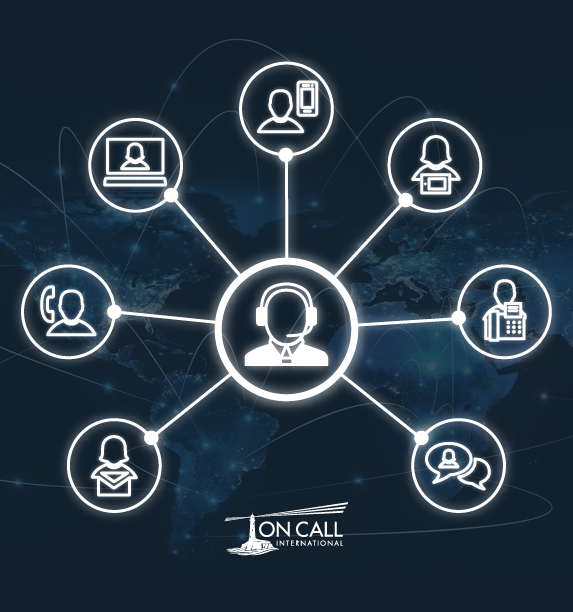 YOUR PLAN
On Call provides Students, Faculty and Staff  with access to immediate support when traveling on an academic program or business trip.  

This is a blanket plan which means travelers do not need to enroll.  Assistance is available worldwide and benefits are effective upon departure from the US or a travelers home country.  Coverage does not apply in the US.
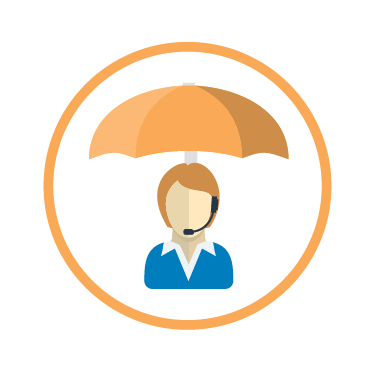 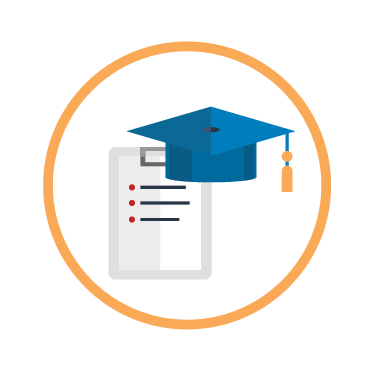 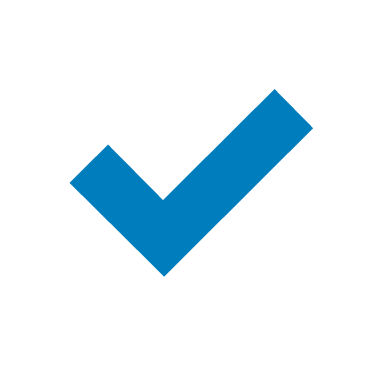 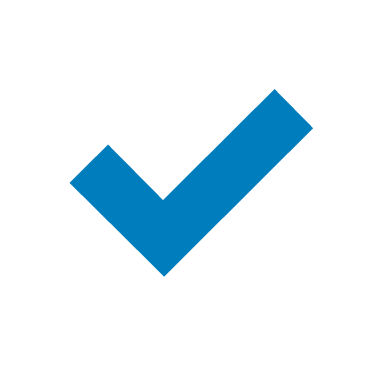 PROACTIVE
Preparation and Education
REACTIVE
Assistance and Insurance
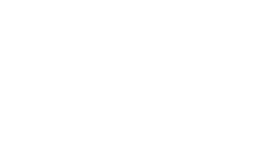 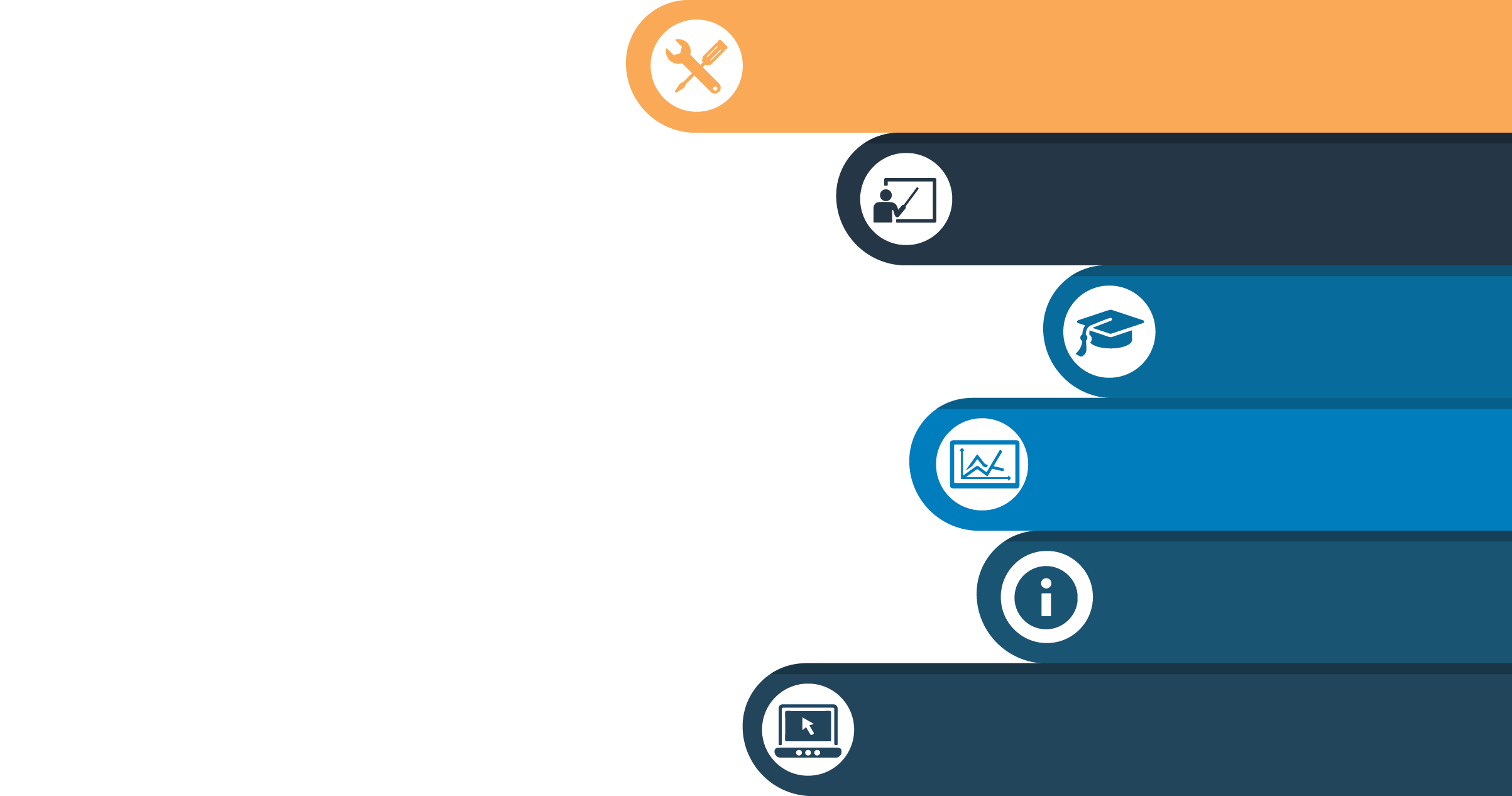 PROACTIVE ASSISTANCE SERVICES
Administrator Training Services
Traveler Education Services
PROACTIVE: EDUCATION AND PREPARATION
Online Traveler Resource Center
Travel Risk Management Security Services
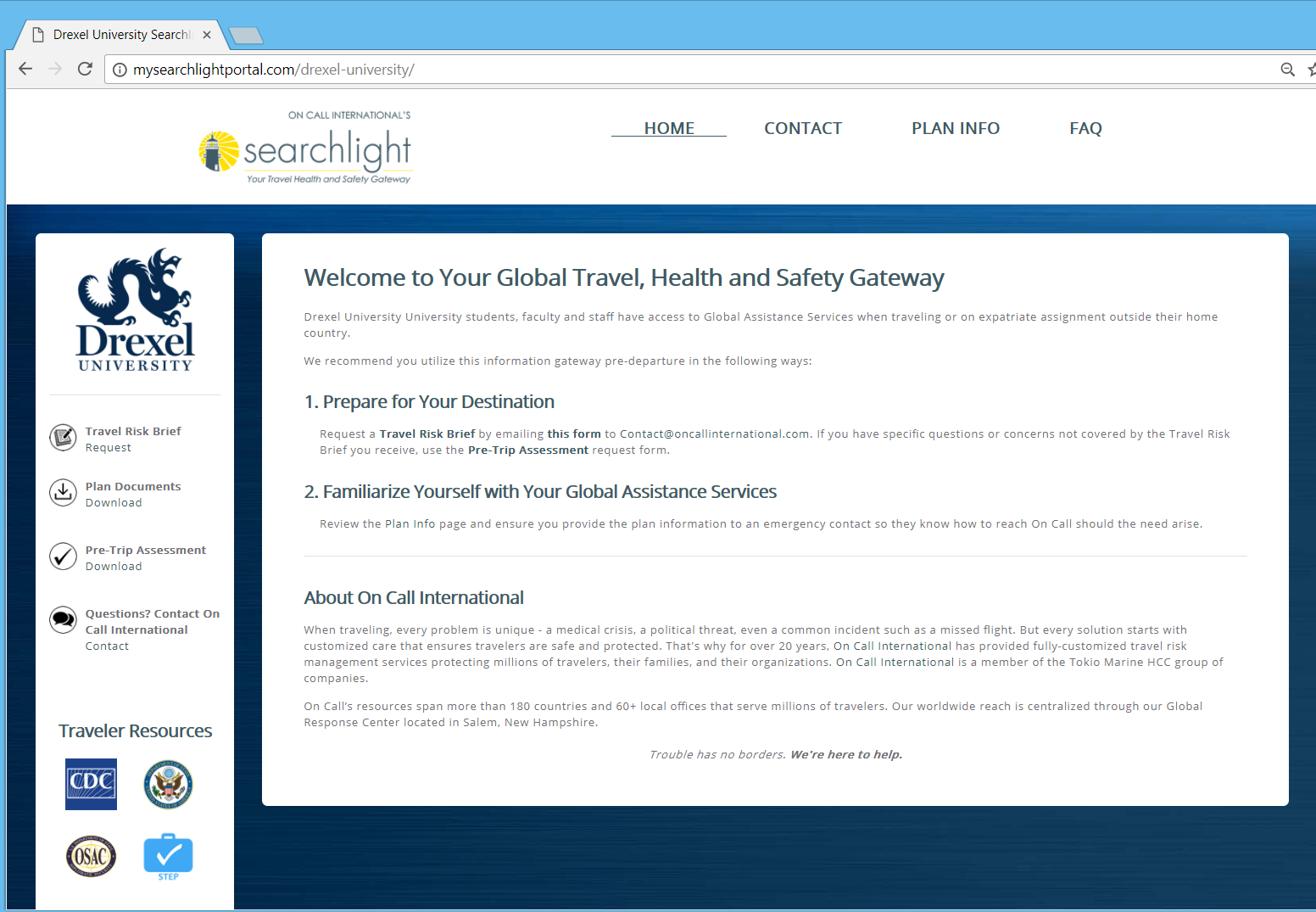 https://mysearchlightportal.com
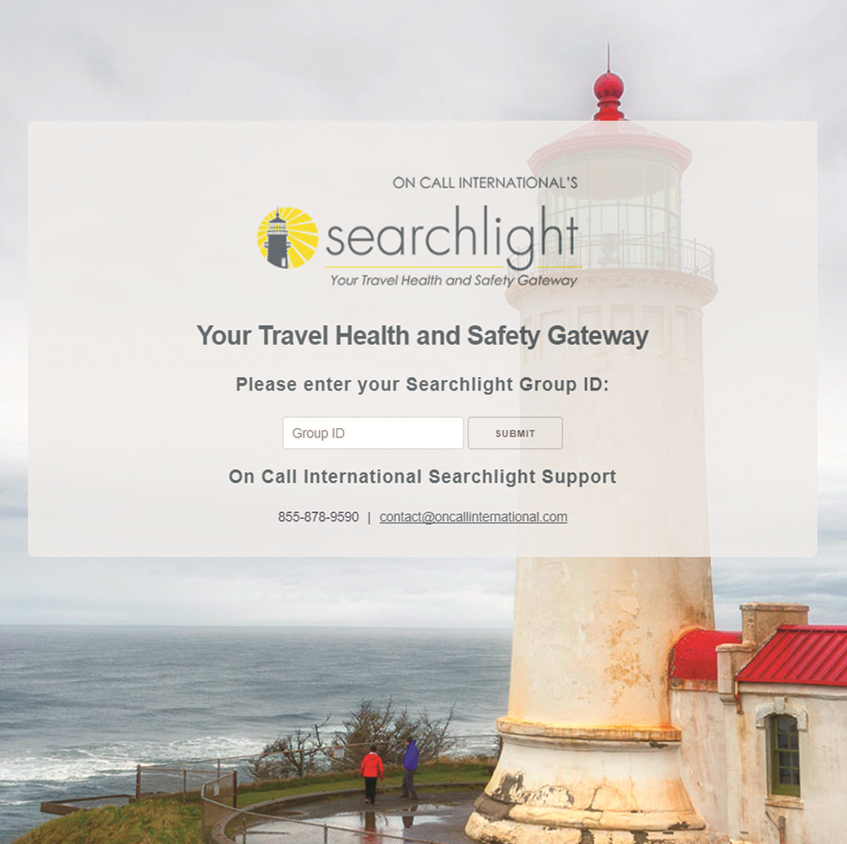 Travel Risk Brief
Standing health and safety destination info 
Pre Trip Evaluation
Identifies risk unique to your risk profile
Searchlight Group ID:  100022COPD14
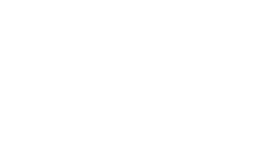 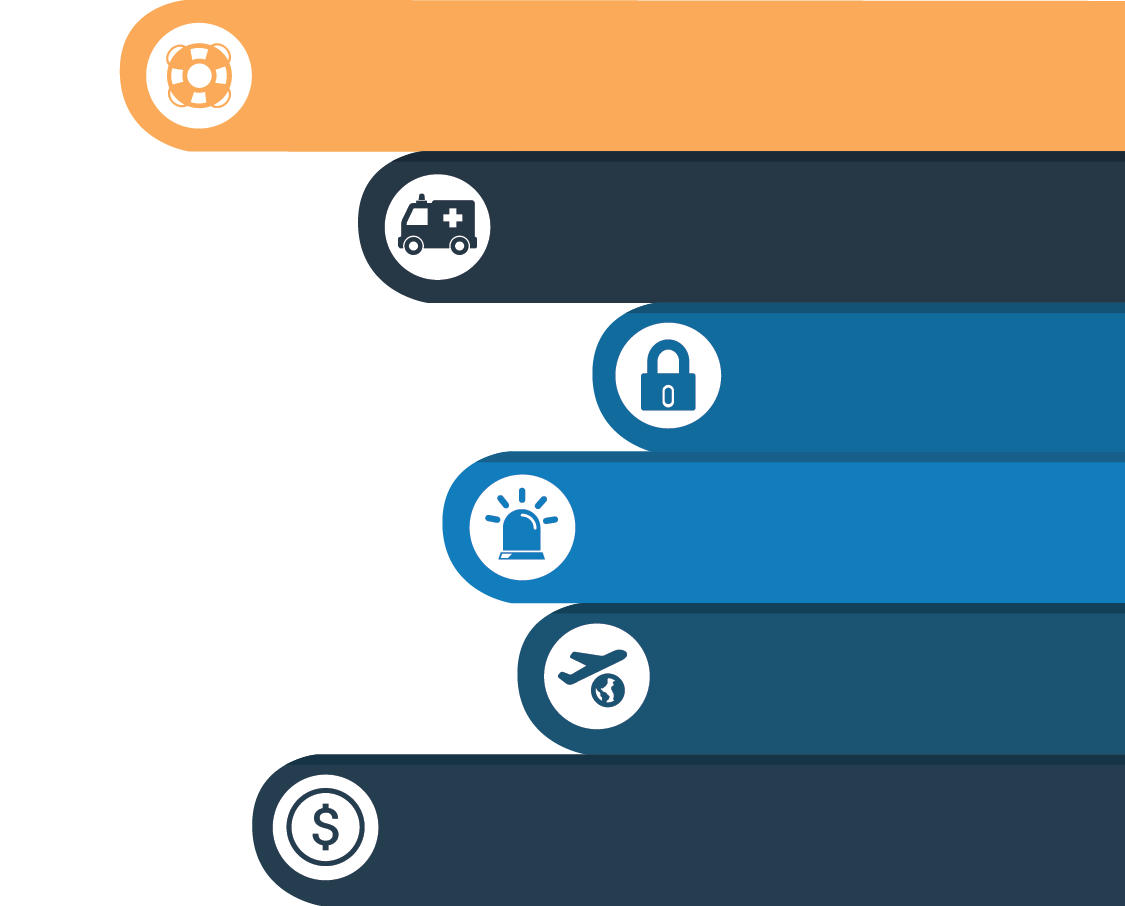 REACTIVE ASSISTANCE SERVICES
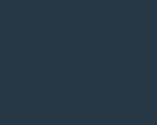 Security Evacuation &Assistance Services
REACTIVE: ASSISTANCE & 
INSURANCE
Emergency  and non-Emergency Travel Services
Medical Evacuation & 
Assistance Services
24/7 GLOBAL 
RESPONSE CENTER
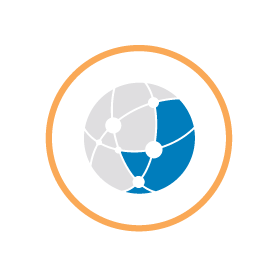 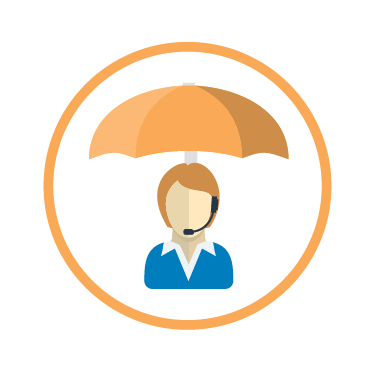 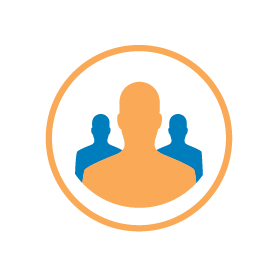 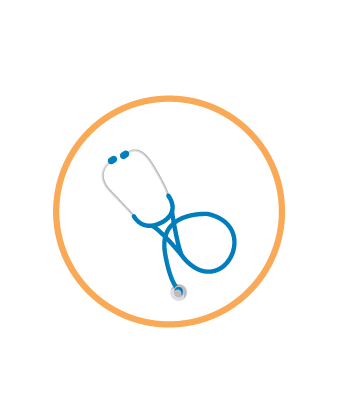 Global Presence, Local Solution
Providing Assistance 
for Over Two Decades
Assistance Coordinators
Transportation Managers
Rescue Nurses
Nurse Helpline
In-House and Staff Physicians 
Nurse Case Managers 
Global Security Specialists
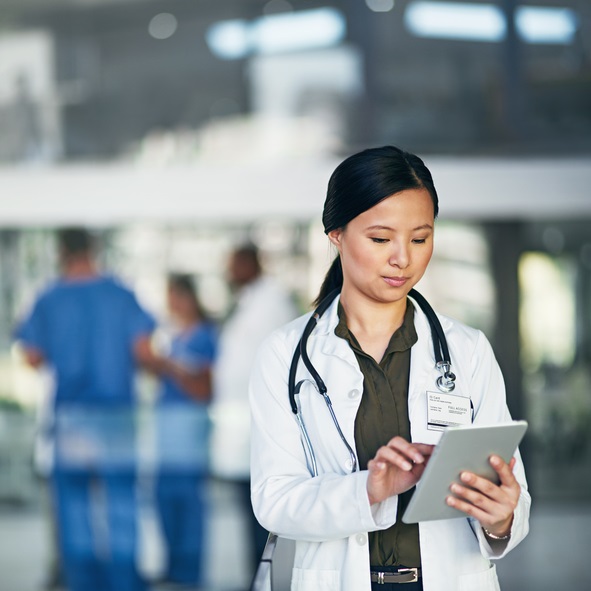 MEDICAL ASSISTANCE 
WE ASSIST WHEN...
Any level of medical care is needed  

Level or urgency of care needed is unclear
A traveler needs assistance  finding a hospital, doctor,  pharmacy, dentist or eye doctor
There is a hospitalization

A prescription is lost or stolen
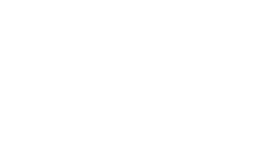 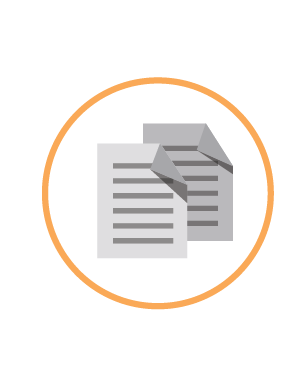 MEDICAL CASE MANAGEMENT
On Call will request consent to release medical information from the patient
Travelers should be prepared to self-pay and submit a claim to their medical insurer. On Call will facilitate payment of medical expenses only if authorized by an Authorized Operations Contact. 
When deemed medically necessary, On Call will arrange for evacuation to the closest appropriate facility or repatriation to home country
Authorized Operations Contact’s at the school will be notified and updated throughout the case
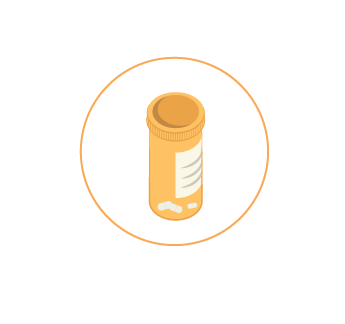 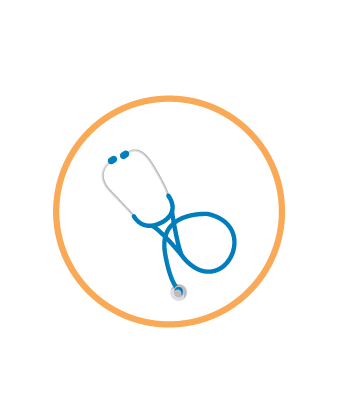 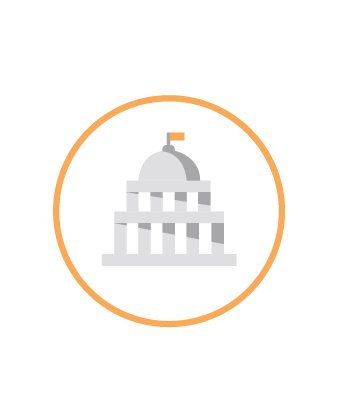 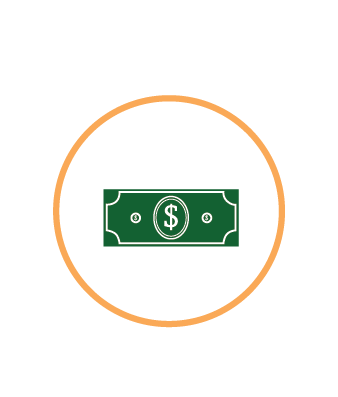 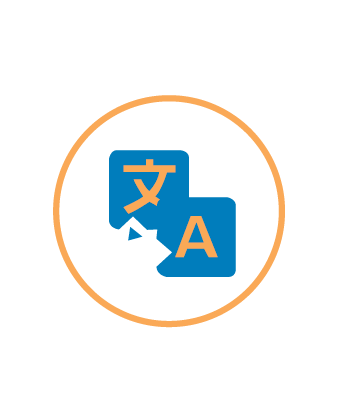 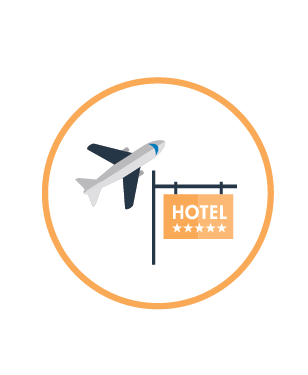 TRAVEL ASSISTANCE
TRANSLATION
AND INTERPRETERS

LEGAL CONSULTATION
AND REFERRALS

EMERGENCY TRAVEL FUNDS ASSISTANCE
FLIGHT AND HOTEL
REBOOKING ASSISTANCE

LOST AND MISSING
LUGGAGE ASSISTANCE

EMBASSY AND CONSULATE 
REFERRALS
EMERGENCY TRAVEL ARRANGEMENTS
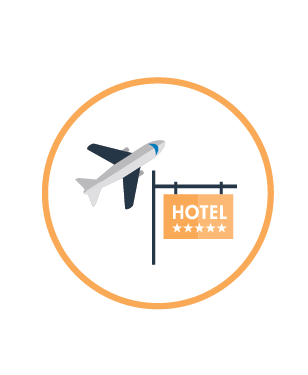 Family / Friend travel to bedside when hospitalized for 24 hours or more 
Return home due to family member death or illness
Bereavement Reunion, in the event of death
Return home of dependent children
Chaperone Replacement

ON CALL MUST PAY AND MAKE ARRANGMENTS
THESE ARE NOT REIMBURSEABLE BENEFITS
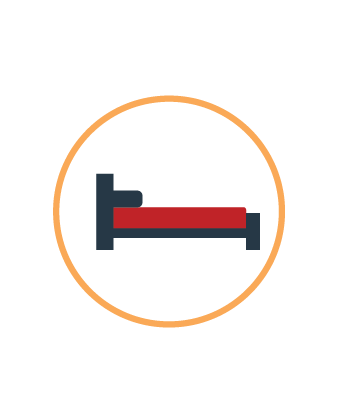 A travelers safety has been compromised 

Caller will be connected with a Global Security Specialist 
The GSS team will evaluate the situation and provide safety advice
Evacuation and return home will be arranged if deemed necessary
SECURITY ASSISTANCE 
CALL US IF...
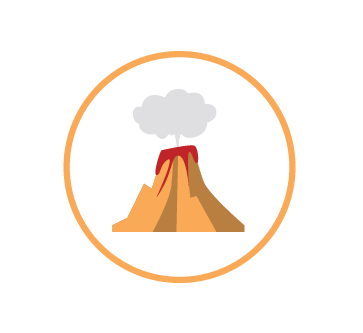 NATURAL DISASTER EVACUATION
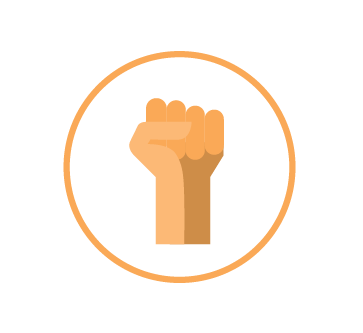 POLITICAL EVACUATION
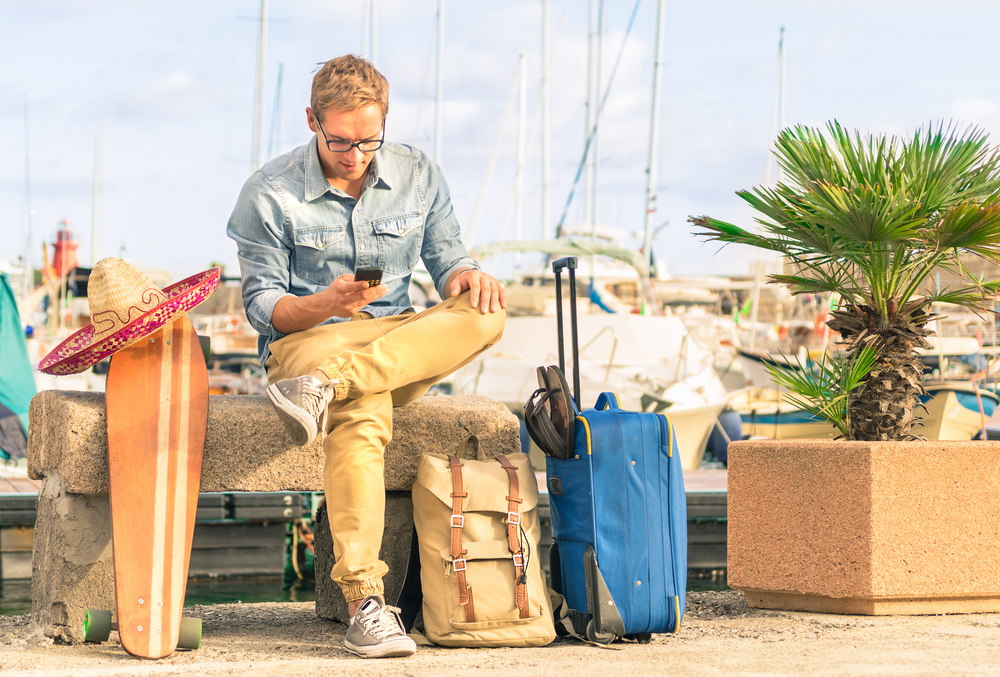 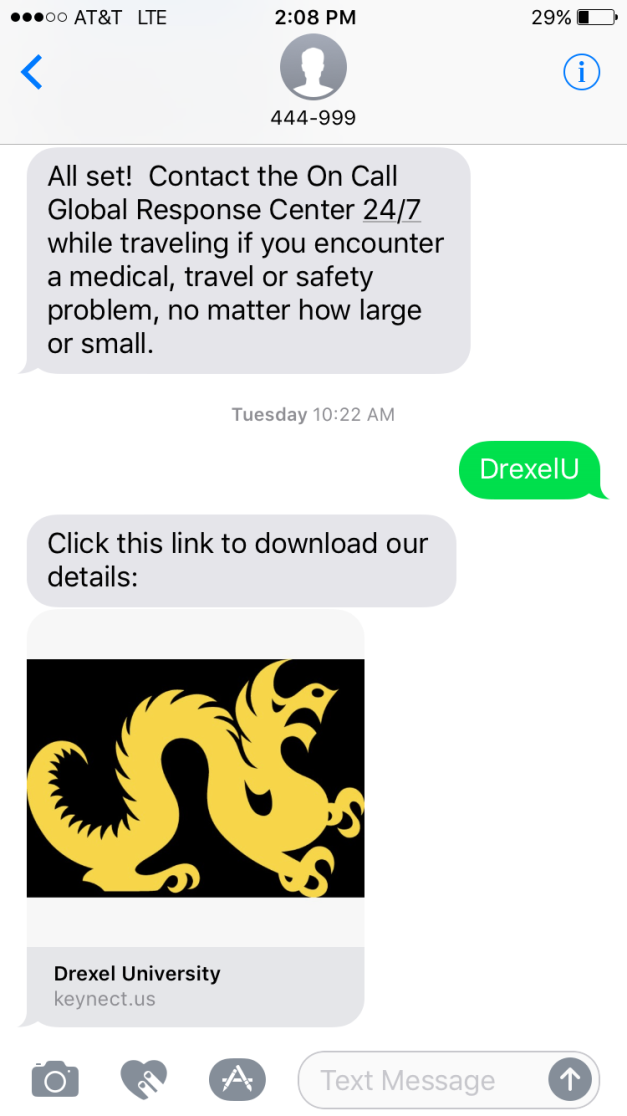 ADD THE 24/7 ASSISTANCE LINE TO YOUR PHONE:
Send a text:  
DrexelU to 444-999 
(not case sensitive)

Click the link 
(it is NOT an app!)

Enter your name and tap Submit 
 
Tap “Open in Contacts”
  
SAVE the contact
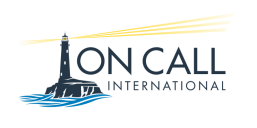 © 2017 On Call InternationalAll rights reserved.